Language and Literacy in Transitional Kindergarten: Alphabetics and Word/Print Recognition
California Preschool Learning Foundations, Volume 1 
California Preschool Curriculum Framework, Volume 1
[Speaker Notes: Presenter Remarks: 
Welcome to Language and Literacy in Transitional Kindergarten: Alphabetics and Word/Print Recognition—a presentation focusing on the California Preschool Learning Foundations (Preschool Learning Foundations or PLF), the California Preschool Curriculum Framework (Preschool Curriculum Framework or PCF), and other California Department of Education (CDE) resources in support of the Language and Literacy domain.

This professional learning session is specifically designed to provide TK teachers with exposure to CDE resources that support TK curriculum planning, developmentally appropriate strategies, and classroom environment design recommendations that support the content area of alphabetics and word/print recognition.]
Objectives
2
Practice using the California Preschool Learning Foundations, Volume 1 (PLF or Preschool Learning Foundations) and the California Preschool Curriculum Framework, Volume 1 (PCF or Preschool Curriculum Framework) to intentionally plan and develop culturally and linguistically responsive routines, environments, and interactions and strategies to support all children in transitional kindergarten (TK).
Use resources such as the Desired Results Developmental Profile—Kindergarten (2015): A Developmental Continuum for Kindergarten (DRDP-K [2015]) to support the developmental continuum for alphabetics and word/print recognition.
Compare and discuss similarities between the English Language Arts/English Language Development Framework for California Public Schools: Kindergarten Through Grade Twelve (ELA/ELD Framework) and the Preschool Curriculum Framework.
[Speaker Notes: Presenter Remarks:
(Invite a participant to read each objective or ask table groups to work together to read and discuss the objectives.)

Objectives:
Practice using the California Preschool Learning Foundations, Volume 1 (PLF or Preschool Learning Foundations) and the California Preschool Curriculum Framework, Volume 1 (PCF or Preschool Curriculum Framework) to intentionally plan and develop culturally and linguistically responsive routines, environments, and interactions and strategies to support all children in transitional kindergarten (TK).
Use resources such as the Desired Results Developmental Profile—Kindergarten (2015): A Developmental Continuum for Kindergarten (DRDP-K [2015]) to support the developmental continuum for alphabetics and word/print recognition.
Compare and discuss similarities between the English Language Arts/English Language Development Framework for California Public Schools: Kindergarten Through Grade Twelve (ELA/ELD Framework) and the Preschool Curriculum Framework.]
Alphabetics and Word/Print Recognition
3
“Alphabetics and word/print recognition involve recognizing and naming alphabet letters and learning that letters in printed words stand for sounds in spoken words or signs in sign language” (PCF, Vol. 1, p. 140).
[Speaker Notes: Presenter Remarks:
“Alphabetics and word/print recognition involve recognizing and naming alphabet letters and learning that letters in printed words stand for sounds in spoken words or signs in sign language” (PCF, Vol. 1, p. 140).

“When children have gained insight about the function of letters, teachers say that children understand the alphabetic principle” (PCF, Vol. 1, p. 140).]
4
Guiding Principle
“Children learn best from experiences that are interesting, useful, and fun” (PCF, Vol. 1, p. 101).
©2016 California Department of Education
[Speaker Notes: Presenter Remarks: 
(Invite a volunteer to read the following guiding principle from the slide, “Children learn best from experiences that are interesting, useful, and fun” [PCF, Vol. 1, p. 101]). 

This is only one of eight guiding principles that can be found at the beginning of the Language and Literacy chapter in the Preschool Curriculum Framework; these principles provide a guide for how teachers can support children’s language and literacy development. 

Throughout the day we will model, experience, and plan for activities that are interesting, useful, and fun.]
Brains and Bodies
5
Table Group Activity!
PART 1:
PART 2:
Locate the chart paper and markers on your tabletop.
Discuss what comes to mind when you hear the term “alphabetics  and word/print recognition.”
Use the chart paper and markers to record your thoughts.
Select and circle one of the letters on your chart—this will be your “group letter.” 
Use your bodies to form your “group letter.” 
Pose for a “group letter” photograph.
[Speaker Notes: Activity 1: Brains and Bodies

Presenter Remarks:
Let’s find out how much we already know about alphabetics and word/print recognition.

Intent: 
Access group knowledge regarding the topic of alphabetics and word/print recognition.
 
OUTCOMES: 
Participants will meet their tablemates, share knowledge about alphabetics and word/print recognition, and experience a Universal Design for Learning (UDL) strategy to support alphabetics and word/print recognition.
 
Materials Required: 
Chart paper
Markers
Tablemates

Time: 10 minutes (5 minutes at the beginning of day and 5 minutes near closing)

Process: 
Prior to training: 
Place a piece of chart paper and markers on each tabletop.
During training: 
Invite participants to find the chart paper and markers on their tabletop. 
Ask table groups to discuss what comes to mind when they hear the term “alphabetics and word/print recognition” and to record this information on their chart paper. 
Have table groups circle one of the letters on their chart. 
Direct participants to use their bodies to form the letter they circled.]
6
CDE Publications and Resources that Support TK Implementation
English-Language Arts Content Standards for California Public Schools
Preschool Learning Foundations
California Common Core State Standards
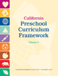 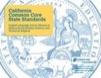 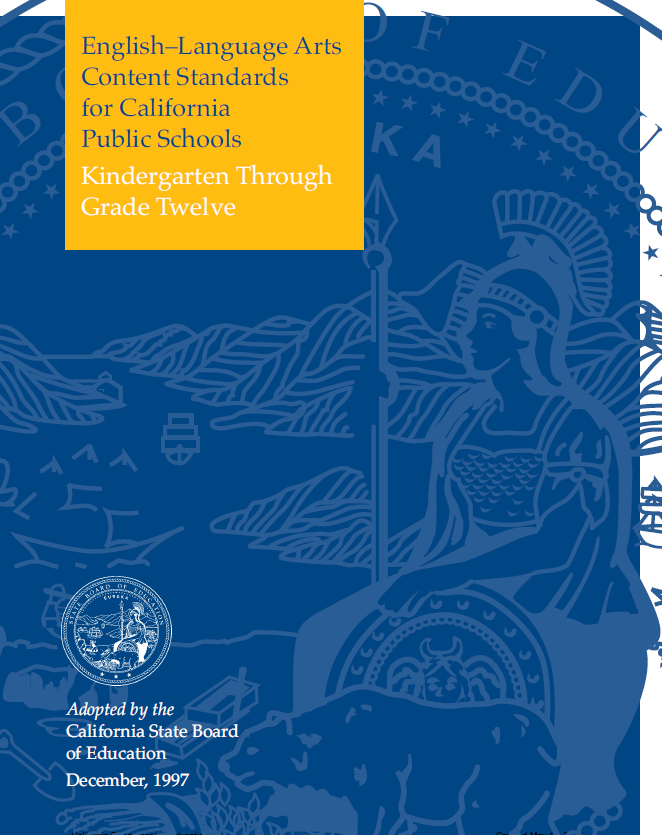 English Language Arts/English Language Development Framework
Preschool Curriculum Framework
DRDP Specific to TK and K
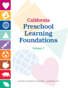 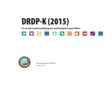 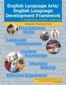 Transitional Kindergarten Implementation Guide
Preschool Alignment Document
Preschool English Learners Guide
Preschool Learning Foundations
California Common Core State Standards
English–Language Arts Content Standards for California Public Schools 
Preschool Curriculum Frameworks
English Language Arts/English Language Development Framework
DRDP Specific to TK and K
Preschool Alignment Document
Preschool English Learners Guide
Transitional Kindergarten Implementation Guide
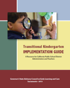 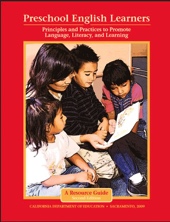 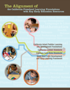 [Speaker Notes: Presenter Remarks: 
The California Department of Education has developed many publications, resources, and supports that enable teachers to facilitate the most positive outcomes for students. 

Today our main focus will be on Volume 1 of the Preschool Learning Foundations and the Preschool Curriculum Framework. In addition, there are other key resources that support language and literacy: 
California Common Core State Standards (CA CCSS)
English–Language Arts Content Standards for California Public Schools, Kindergarten Through Grade Twelve (ELA Standards)
ELA/ELD Framework
Desired Results Developmental Profile—Kindergarten (2015): A Developmental Continuum for Kindergarten (DRDP-K [2015])
Preschool English Learners: Principles and Practices to Promote Language, Literacy, and Learning—A Resource Guide (Second Edition) (PEL Resource Guide)
The Alignment of the California Preschool Learning Foundations with Key Early Education Resources (Alignment Document)
Transitional Kindergarten Implementation Guide—A Resource for Public School District Administrators and Teachers (TK Implementation Guide)

(Name and hold up each resource.) The Preschool Learning Foundations, Volume 1, Volume 2, and Volume 3, and the Preschool Curriculum Framework, Volume 1, Volume 2, and Volume 3, are the center of the California Early Learning and Development System.]
7
Why Use the Preschool Learning Foundations for TK?
CA Law (EC 48000):
Transitional kindergarten is the first year of a two-year kindergarten program that uses a modified kindergarten curriculum that is age and developmentally appropriate.
Transitional kindergarten programs are intended to be aligned to the California Preschool Learning Foundations developed by the CDE.
[Speaker Notes: Background Information: 
CDE.CA.gov/ci/gs/em/kinderfaq.asp#program 

Presenter Remarks: 
The state of California provides guidance on utilizing the Preschool Learning Foundations and the Preschool Curriculum Framework as planning and curriculum resources in the transitional kindergarten classroom.

In addition, the following publications and resources are available to support age and developmentally appropriate TK curriculum:
TK Implementation Guide
Alignment Document
CA CCSS
DRDP-K (2015)
ELA Standards
ELA/ELD Framework

We will now look at how these resources work together to support all learners in language and literacy development.]
8
Foundations and Framework, Volume 1
[Speaker Notes: Presenter Remarks: 
The purpose of the Preschool Learning Foundations is to promote a common understanding of preschool children’s learning and to guide instructional practice; they describe the knowledge and skills that young children typically develop when provided with developmentally, culturally, and linguistically appropriate learning experiences.

The Preschool Curriculum Framework was created as a companion to the Preschool Learning Foundations. The framework, “…presents strategies and information to enrich learning and development opportunities for all children” (PCF, Vol. 1, p. v). 

The foundations and framework are designed to work together.  While the foundations—known as standards in the K-12 arena—provide the background information to understand children’s developing knowledge and skills (the what), the curriculum framework offers guidance on how teachers and programs can support the learning and development that are described in the foundations (the how).

Extra Notes:
The foundations were developed with research-based evidence and are enhanced with expert practitioners’ suggestions and examples.  All of the foundations were written by a team of researchers with expertise in that domain. A complete reference list of the source materials, along with detailed bibliographic notes for each of the developmental domains, can be found in the Preschool Learning Foundations. Sources used in the development of the foundations include: 
Documents from CDE, such as the English-Language Arts Content Standards for California Public Schools, Kindergarten Through Grade Twelve (Language and Literacy, Introduction, page 48, left column).
Well-validated assessment tools such as the Ages & Stages Questionnaires (ASQ): A Parent-Completed, Child-Monitoring System (Social-Emotional, References and Source Materials, page 36).
General sources such as the Report of the National Reading Panel 2000 (Language and Literacy, Introduction, page 73, left column).
Early childhood education standards from other states, such as Hawaii and Texas (Social-Emotional, Introduction, page 5, footnote).]
9
Preschool Learning Foundations
Describe what children should be able to do at around 48 and 60 months
Assumes children have access to appropriate support and high quality programs
[Speaker Notes: Presenter Remarks: 
Volume 1 of the Preschool Learning Foundations addresses four domains: Social-Emotional Development, Language and Literacy, English-Language Development, and Mathematics. 

Today we are reviewing the chapter on language and literacy development. Let’s take a closer look at one foundation for an example:

Open the Preschool Learning Foundations and find a page where the age levels appear. This is an example of a foundation page. Compare pages with your elbow partner (allow 1 minute).

Let’s look at these pages together.

Look across the page and notice the developmental progression at around 48 months and what changes at 60 months of age. (Solicit a few participants to read what they see.) 

(Summarize the exploration with the following key note.) Because children develop at different rates the foundations were designed to support the belief that certain stages of development will occur at different times for all students. You will notice “at around” in the description. It is important to remember that this variability occurs.

The foundations also assume that children have access to appropriate support in high-quality programs. This includes:
Environments and experiences that encourage active, playful exploration and experimentation
Clearly defined learning centers where materials are rotated
Purposeful teaching to help children gain knowledge and skills
Predictable schedules and routines with large blocks of time for play and skillful integration of curriculum with an intentional focus on content
Specific support for English learners with staff that have knowledge of the stages of English-language acquisition
Accommodations and adaptations for children with disabilities and additional support when needed]
Journey to Literacy
10
“Children start on their journey to literacy at birth through visual and auditory observation of their world…” (PCF, Vol. 1, p. 128).
©2016 California Department of Education with the WestEd Center for Child & Family Studies, California Preschool Instructional Network. (10/2016)
[Speaker Notes: Presenter Remarks: 
“Children start on their journey to literacy at birth through visual and auditory observation of their world and through interactions with people and materials, in a variety of daily experiences, both at home and at school” (PCF, Vol. 1, p. 128). 

This quote is important because it reminds us literacy development is a journey.  For four and five year old children the journey is not about reading but about gaining awareness and beginning to make connections with alphabetic print and word recognition. 

We do not expect four and five year old children to become readers who are decoding.

Can you find the opportunity for print recognition in this photograph? (The stepping stones are labeled with letters.)]
Framework Strategies
Developmentally appropriate
Reflective and intentional
Individually and culturally meaningful
Inclusive
[Speaker Notes: Presenter Remarks: 
The Preschool Curriculum Framework offers guidance on how teachers—through planned learning environments, materials, and experiences that are developmentally appropriate, individually and culturally meaningful, and engaging to families—can support the learning and development described in the foundations.

“Teachers address ideas and concepts that children can grasp at their developmental level and then progressively build on what children already know and understand. This approach applies to all children, including children with various abilities, disabilities, or other special needs (such as delays in language, cognition, or physical ability)” (PCF, Vol. 2, p. 227).

Let’s look at two examples from the Preschool Curriculum Framework that offer insight on creating an inclusive environment:
“Provide children’s names as a resource or reference…The child’s name is written in the home language on one side of the name tag and in English on the other, if the alphabet system is different.  Provide the name in braille for a child with a visual impairment and a ‘name sign’ (in sign language) for a child who is deaf or hard of hearing” (PCF, Vol. 1, p. 143).
“Provide access to alphabet letters in a variety of contexts…Post English and Spanish alphabet posters at eye level as well as posters in other languages represented by the children in the classroom.  Post alphabet signs that are used by children who are deaf or hard of hearing” (PCF, Vol. 1, p. 143).]
How Children Learn
12
“Children achieve these [literacy related] skills and understandings through carefully specified and strategically sequenced instruction and rich, authentic experiences in a developmentally appropriate environment that recognizes and responds to their social-emotional, physical, and cognitive needs…” (English Language Arts/English Language Development Framework for California Public Schools: Kindergarten Through Grade Twelve [CDE], p. 132).
[Speaker Notes: Presenter Remarks: 
Take a moment to read the quote on the slide from the ELA/ELD Framework.  At first glance, which words grab your attention? Why? Would anyone like to share their thoughts? (Take between 3-5 responses.)

It is important to recognize the connection between the TK chapter in the ELA/ELD Framework and the content in the Preschool Curriculum Framework.  As you will see on the next slide, the Preschool Curriculum Framework will be the “go to” resource for in-depth strategies to provide developmentally appropriate environments that are responsive to individual needs. 

The ELA/ELD Framework and the Preschool Curriculum Framework can guide teachers in supporting alphabetic and word/print recognition in early childhood classrooms.]
Curriculum Framework
13
Routines, environments, and materials
Planned learning opportunities 
Teachable moments
Interactions and strategies
[Speaker Notes: Presenter Remarks: 
As we just discussed, language and literacy—and specifically alphabetics—often develops within the context of the daily routine, classroom environment, home environment, and through interactions with peers and adults. 

“Topics [in the Preschool Curriculum Framework] include guiding principles (in particular, the vital role of the family in early learning and development); the diversity of young children in California; and the ongoing cycle of observing, documenting, assessing, planning, and implementing curriculum. The framework takes an integrated approach to early learning and describes how curriculum planning considers the connections between different domains as children engage in teacher-guided learning activities” (PCF, Vol. 2, v).]
14
Domain Organization
Domain: Language and Literacy
Strand: Reading
Substrand: Comprehension and Analysis of Age Appropriate Text
Focus for Today
[Speaker Notes: Presenter Remarks:
In the Preschool Learning Foundations and Preschool Curriculum Framework, the Alphabetics and Word/Print Recognition substrand falls under the Reading strand of the Language and Literacy domain. 

There are obvious connections and integrated components between the Alphabetics and Word/Print Recognition substrand and the other Reading substrands. Take a moment to read and discuss the titles of the other substrands with your tablemates.  

As we focus on alphabetics and word/print recognition, we will make connections to the other Reading substrands as well as to the substrands within the English-Language Development domain that connect to alphabetics and word/print recognition. 

Let’s first discuss some key insights from research regarding alphabetics and word/print recognition.]
According to Research
15
“Knowing the letters of the alphabet at preschool [and TK] age is related to both short- and long-term reading proficiency” (PLF, Vol. 1, p. 53).
©2016 California Department of Education
[Speaker Notes: Presenter Remarks:
It is important to keep key findings from the research on literacy in mind while supporting four and five year old children in their development of alphabetics and word/print recognition. 

The quote on the slide reads, “Knowing the letters of the alphabet at preschool [and TK] age is related to both short- and long-term reading proficiency” (PLF, Vol. 1, p. 53).

This statement supports the necessity of intentionally planning to promote the development of alphabetics and word/print recognition in the preschool and TK years. 

It is also important to note that the expectation is not that four and five year old children will achieve reading proficiency. Remember, students in TK classrooms are only at the beginning of their journey to literacy.]
According to Research
16
“Knowing the names of letters facilitates children’s ability to decode text and to apply the alphabetic principle to word recognition” (PLF, Vol. 1, p. 82).
©2016 California Department of Education
[Speaker Notes: Presenter Remarks:
Take a moment to read the quote on the slide from the Preschool Learning Foundations (“Knowing the names of letters facilitates children’s ability to decode text and to apply the alphabetic principle to word recognition” [PLF, Vol. 1, p. 82]).

Remember that the alphabet is an arbitrary code that is unique to English. The alphabet is graphically abstract and sparse and children require time, practice, and visual attention to learn it.  They also require time exploring letters long before they decode text; four and five year old children are not expected to decode. In this sense decoding means using the letters and the sounds the letters represent to read a word.]
According to Research
17
“As children demonstrate an awareness that print carries meaning in their home language, they may begin                  to show progress in                               their knowledge of                                      the alphabet in                              English...” (PLF, Vol. 1, p. 110).
[Speaker Notes: Presenter Remarks:Take a moment and read the quote on the slide from the Preschool Learning Foundations. This is more commonly seen for children who are learning a language that shares the same writing system as English. However, all children come to school with some knowledge about alphabetics and word/print recognition. Teachers must build on this knowledge by asking families questions and learning about each individual child. Throughout the day it will be important to remember that supporting alphabetic print awareness in the home language will also support the development of alphabetics and word/print recognition in English.This quote also reinforces the guiding principle we discussed earlier (“Children Learn best from experience that are interesting, useful, and fun” [PCF, Vol. 1, p. 101]) and the importance of providing children with opportunities to learn print that is meaningful.  To do this we must create opportunities for children to play with print and letters in familiar ways. Keeping this in mind, we will now explore the content and structure of the learning foundations for the Alphabetics and Word/Print Recognition substrand.]
Map of the Foundations
18
Substrand
Strand
Age
Foundation
Substrand
Description
Examples
Domain
Footnotes
[Speaker Notes: Presenter Remarks:
It is clear that research supports the importance of alphabetics and word/print recognition; now let’s take a closer look at alphabetics and word/print recognition and how it is described in the Preschool Learning Foundations. 

Please take out Handout 1: Alphabetics and Word/Print Recognition and English-Language Development Foundation Maps.

This foundation map provides a snapshot of the foundation organization:
The name of the domain: Language and Literacy
The name of the strand: Reading (at the top of the table)
The name of this substrand: Alphabetics and Word/Print Recognition
Note that substrands always end in “point zero“ (.0).
The two age levels: At around 48 months and at around 60 months
Each foundation describes typical behaviors at around 48 months and at around 60 months or four to five years of age
The foundations: for 48 months and 60 months, 1.2 for 48 months and 60 months, and 1.3 for 60 months
The examples: Separate the foundations into discreet skills
The examples illustrate only a few of the ways that children may demonstrate the foundation. 

Many of the foundations have footnotes that include information specific to students with IEPs or students with disabilities, such as information about adaptations or accommodations.

Notice that there is a developmental progression from four to five years of age within a substrand.]
Map of the Foundations
19
Substrand
Strand
Level
Foundation
Examples
Domain
[Speaker Notes: Presenter Remarks: 
The English-language development foundations are for children who have a home language other than English. These foundations are to be used in tandem with the language and literacy foundations. English learners have a large body of knowledge of language that is not of English. They are developing two skills at one time; literacy in their home language and literacy in the English language. 

Please look at Handout 1: Alphabetics and Word/Print Recognition and English-Language Development Foundation Maps. What do you notice about the English-language development foundations?

Because the English-Language Development domain describes English development as a second language, it is the only domain that is not age-based; it is experience based. Notice that there are three levels in the domain (beginning, middle, and later).  

Turn to pages 107-108 of the Preschool Learning Foundations (Vol. 1) and read the description of the three developmental levels. This will be important information as we continue to expand upon supporting alphabetics and word/print recognition for all students.

Beginning level: “This is when typically developing children will have acquired age-appropriate language skills in their home language and, once introduced to English, will begin to develop receptive English abilities. Children at this level are actively processing the features of the English language, including vocabulary, grammar, phonology, and pragmatics. Most children speak little during this stage. They may be able to listen, point, match, move, draw, copy, mime, act out, choose, respond with gestures, and follow predictable routines. They will begin to develop an understanding of English based on their home language. Frequently, children will spontaneously use their home language even when not understood” (PLF, Vol. 1, p. 107).

Middle level: “Expressive language marks the middle level of early speech production in English. Children may repeat familiar phrases that have been functionally effective, such as “look it” or “I want” throughout the day. It is expected that vocabulary use increases and that children will begin to combine words and phrases in English. Comprehension will continue to develop, and children will likely use telegraphic and formulaic speech in English. At the same time, they may continue to use their home language and may insert words from their home language into English-language utterances; this is known as code-switching and is a normal part of second-language acquisition. This period is analogous to the third stage of sequential bilingualism” (PLF, Vol. 1, p. 107).

Later level: “Children at the later level in the continuum will have much stronger comprehension skills. Children will begin to use English to learn different concepts across the curriculum. Their use of age-appropriate English grammar improves. They use their first and second languages to acquire new knowledge at home and at school. Although children are improving during this period, it should not be assumed that they have complete age-appropriate mastery of English; they are, however, able to engage in a majority of classroom activities in English. Errors in English usage are common at this point because children are continuing to experiment with the new language and are still learning its rules and structure” (PLF, Vol. 1, p. 108).]
Brain Break
20
Use the magic foam and water at your table to form the letter that children first learn; we will let you know if you are correct!
[Speaker Notes: Activity 2: Brain Break

Presenter Remarks:
It is time for a brain break! Follow the instructions on the screen and hold your hand up when your table group has completed the process. 

Does anyone want to share the letter they created and why they created it? 

(Wait for responses. Follow up with a summary of the information below.)

There is no one letter that children learn first. Typically, the letter children first learn is the first letter of their name.  

“Preschool [and TK] children tend to learn first the letters that are most familiar to them, such as the let­ters in their own names and the let­ters that occur earlier in the alphabet string“ (PLF, Vol. 1, p. 53).

This can serve as a helpful reminder to all of us that alphabetics is learned within meaningful interactions and familiar contexts. As we explore the skills and behaviors that make up the developmental progression of alphabetics and word/print recognition for four and five year old children we will also discuss interactions, strategies, and environmental opportunities that teachers can provide to build meaning into children’s learning about the alphabet. 
 
intent: 
Engage in a hands-on activity to help spur thoughts about what letter children first learn.
 
OUTCOMES: 
Participants are reminded that alphabetics is learned within meaningful interactions and familiar contexts.

Materials Required: 
For each tabletop:  
Bowl of Magic Foam Blocks (String can be substituted for foam blocks.)
Cup of water for dipping foam blocks (No water necessary if substituting string for foam blocks.)

Time: 10 minutes

PROCESS:
Ask participants to find the Magic Foam Blocks and cup of water on their tabletop.
Demonstrate how the blocks stick together if they are wet.
Invite participants to form the letter that children first learn. (Allow 3-4 minutes to form letters.)
Ask participants, “Did everyone make the same letter? What letters did you make? Hold them up.”
Ask participants to raise their hand if they made the first letter of their own name. Share that there is no one letter that children learn first. In most cases, the letter children first learn is the first letter of their name.]
Alphabetics and Word/Print Recognition Foundations
21
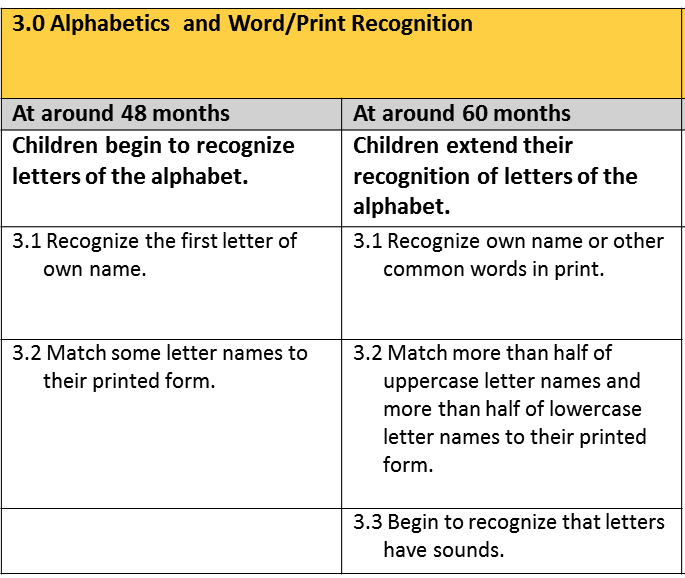 [Speaker Notes: Presenter Remarks: 
“The order of learning the alphabet letters seems facilitated by environmental and developmental inﬂuences. An important environmental inﬂuence is exposure to the individual letters of the alphabet. Children learn ﬁrst the letters that are the most familiar to them…For instance, letters that contain their sound in a child’s name, like b and f, are learned earlier than are those letters that do not, like q and w…Consequently, the focus of the foundations is on children’s ability to recognize or identify familiar letters and words, such as the ﬁrst letter of their name and, later, their whole ﬁrst name” (PLF, Vol. 1, p. 82).

The brain break we just took helps to explain the first foundation. Children are often more interested in learning their own name before anything else. This also connects to the guiding principle that we discussed earlier, “Children learn best from experiences that are interesting, useful, and fun” (PCF, Vol. 1, p. 101). Learning about their own name is much more interesting to children than arbitrarily learning the letter of the week. 

Please take out Handout 1: Alphabetics and Word/Print Recognition and English-Language Development Foundation Maps and briefly discuss the differences between the 48 and 60 month foundations with your tablemates; be ready to share your key points. 

(This is a brief discussion leading into a deeper reading. Potential differences to discuss regarding foundations 3.1, 3.2, 3.3:
3.1: Move from parts of own name to own name and other words
3.2: Some to large amount of letter matching 
3.3: Nothing at 48 months to some recognition)

Think back to the letters you formed with magic foam. How might a child at around 48 months play with those letters? How might a child at around 60 months play with those letters? What variances would a teacher make in discussion with each child?]
Developmental Shift
22
FOUNDATION 3.1
48 months: 
Recognize the first     letter of own name. 



60 months: 
Recognize own name or other common words in print.
FOUNDATION 3.2
48 months: 
Match some letter   names to their         printed form. 




60 months: 
Match more than half of uppercase letter names and more than half of lowercase letter names to their printed form.
[Speaker Notes: Presenter Remarks: 
Please find foundation 3.1 on page 67 in the Preschool Learning Foundations (Vol. 1) and read the foundations and examples at 48 months and at 60 months (four and five years of age). 

What do you notice as the main difference in the examples between the 48 and 60 month foundations? (Potential Answer: At 60 months children expand from their own name to other common words. This would require opportunities and exposure to print from other common words.)

Let’s examine foundation 3.2 in the same way.  (Allow time for participants to read the foundations and examples.)

Again, what do you notice as the main difference in the examples between the 48 and 60 month foundations? (Potential Answers: At 60 months children expand to naming a larger number of both uppercase and lowercase letters. This is important to point out because it indicates that uppercase and lowercase letters should be taught at the same time—not one before the other.)]
23
Alignment Document
[Speaker Notes: Presenter Remarks:
The Alignment Document is another resource that will help us to answer questions related to developmental progression. 

What do you know about this document? How do you use it in your work now?

Extra Notes:
Depending on the size of the group, participants can share responses with table partners or in pairs.]
Alignment of Developmental Progression
24
[Speaker Notes: Background Information:
The chart on the slide can be found on pages 43-44 of the Alignment Document.

Presenter Remarks:
The Alignment Document provides information about the connections between the Preschool Learning Foundations and the kindergarten content standards for California public schools. 

Look at Handout 2: Alignment of Developmental Progression to see the detailed alignment of substrand 3.0 and the kindergarten content standards. Underline anything you find interesting. (Allow 3-4 minutes to read and underline.)  

Would anyone like to share what they underlined or found to be interesting?

When you look at the alignment table you can see the connections between the preschool foundations and the kindergarten content standards.  For example, the preschool foundation at around 60 months (3.1: Recognize own name or other common words in print.) directly relates to kindergarten content standard Print Concepts 1D (Recognize and name all uppercase and lowercase letters of the alphabet.).  Although the foundations and standards may, at times, be organized differently or may not correspond exactly, there is a correlational progression between them. 

(Below are optional discussion questions that can be used if participants need prompting to start discussion:
What do you observe about the different expectations for children at around 48 months of age, at around 60 months of age, and by the end of kindergarten? 
In recognition of these developmental stages, what are the implications for TK teachers in supporting children’s developing ability to make meaning of alphabetics and word/print recognition?]
Fishing for Questions
25
Read the Alphabetic and Word/Print Recognition section on pages 82-83 of the Preschool Learning Foundations. 
Highlight key points from the reading (5-8 minutes).
Find the fishing pole at the center of your table.
Take turns using the pole to “fish” questions out of your tabletop “pond.”
Discuss each question immediately after it has been “caught.” 
Continue until there are no more questions to “fish” out of the “pond.”
Any final thoughts?
[Speaker Notes: Activity 3: Fishing for Questions
 
Presenter Remarks:
Are you ready to go fishing for questions? 

Let’s review the instructions on the screen before you begin:
Read the Alphabetic and Word/Print Recognition section on pages 82-83 of the Preschool Learning Foundations. 
Highlight key points from the reading (5-8 minutes).
Find the fishing pole at the center of your table.
Take turns using the pole to “fish” questions out of your tabletop “pond.”
Discuss each question immediately after it has been “caught.” 
Continue until there are no more questions to “fish” out of the “pond.”

intent: 
Read the bibliographic notes and discuss key concepts.
 
OUTCOMES: 
Participants will become familiar with the bibliographic notes.

Materials Required: 
Preschool Learning Foundations (Vol. 1)
Fishing pole with magnet on end of line (one per table)
Piece of blue felt or construction paper to create pond (one per table)
Question cards to put into the ponds (fasten a paper clip to each card) 

TIME: 15 minutes

PROCESS:
Activity prompts and directions:  
Read the Alphabetic and Word/Print Recognition section of the bibliographic notes on pages 82-83 of the Preschool Learning Foundations. 
Highlight key points from the reading (5-8 minutes).
Find the fishing pole at the center of your table.
Take turns using the pole to “fish” questions out of your tabletop “pond.”
Discuss each question immediately after it has been “caught.” 
Continue until there are no more questions to “fish” out of the “pond.”
Share your final thoughts.]
Focused Video Viewing
26
Take note of the visual examples that represent points                     discussed during the Fishing for Questions activity.
[Speaker Notes: Background Information:
Show alphabetics and word/print recognition foundations video example 3.1.

Presenter Remarks:
Take note of the visual examples that represent points discussed during the Fishing for Questions activity.]
Video Debrief
27
What examples of alphabetics and word/print recognition did you see?
Do you have any examples from your own classroom?
How do the examples relate to the points discussed in the Fishing for Questions activity?
[Speaker Notes: Presenter Remarks:
What examples of alphabetics and word/print recognition did you see?

Do you have any examples from your own classroom?

How do the examples relate to the points discussed in the Fishing for Questions activity?

What are some classroom activities that you could implement to help children who do not recognize the first letter of their own name?  What activities could you engage children in to help children who recognize the first letter of their name but not their whole name?]
English-Language Development
28
Foundation 5.1 Focus: Letter awareness
Foundation 5.2 Focus: Letter recognition
[Speaker Notes: Presenter Remarks:
This slide showcases two foundations from the English-Language Development domain, substrand 5.0: Children demonstrate progress in their knowledge of the alphabet in English. 

The focus for foundation 5.1 is letter awareness and the focus for foundation 5.2 is letter recognition. Remember, the English-language development foundations are for children who have a home language other than English and are to be used in tandem with the language and literacy foundations.  These children are developing two skills simultaneously: literacy in their home language and literacy in the English language. 

Take a look at the foundations on the slide:
What similarities do you notice between these foundations and foundations 3.1 and 3.2 from the Language and Literacy domain? (Note that Handout 1: Alphabetics and Word/Print Recognition and English-Language Development Foundation Maps can be used to compare.)
What differences do you notice?
How might you use this information?

Let’s consider the role of the teacher in providing experiences to support the development of these foundations.]
Alphabet Connection
29
“Use children’s names in teacher-guided activities” (PCF, Vol. 1, p. 143).
©2016 California Department of Education
[Speaker Notes: Presenter Remarks:
Connecting the alphabet to children’s lives is important. The photograph on the slide shows a natural way to include names in the daily experience of the classroom.

Here are a few ways to help children make personal connections to the alphabet in your classroom: 
Use graphs; graphs can be on any topic and can include children’s names, interests, likes, dislikes, etc.
Utilize dramatic play; dramatic play can present many opportunities to include names.
Create a telephone directory; “…ask children to dictate the letters in their names for you to type at the computer. After printing the names, assist children in figuring out what letter their name starts with and help them place it where it will go in the telephone directory (e.g., ‘Where’s the letter E on our alphabet poster? Does it come before the B here in Belinda’s name or after it?’)” (PCF, Vol. 1, p. 143).]
Name Strategies
30
Find Handout 3: Name Strategies. 
Select a letter from the feely box.
Partner with someone who drew the same letter from the box.
Review Handout 3: Name                                          Strategies with your partner                                                        and share your two favorite                                                strategies. 
Listen for the chime, then                                                    rotate to another partner                                                            with the same letter and                                                                            share your favorite strategies.
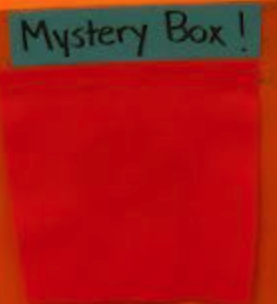 [Speaker Notes: Activity 4: Name Strategies

Presenter Remarks:
It’s time to learn some name strategies. 

Let’s review the steps on the screen before you begin:
Find Handout 3: Name Strategies. 
Select a letter from the feely box.
Partner with someone who drew the same letter from the box.
Review Handout 3: Name Strategies with your partner and share your two favorite strategies. 
Listen for the chime, then rotate to another partner with the same letter and share your favorite strategies.

intent: 
Read interactions and strategies to encourage utilization of names during teacher activities and in the classroom environment.

OUTCOMES: 
Participants will become familiar with strategies that encourage the infusion of names during teacher-directed activities and in the classroom environment.

Materials Required: 
Handout 3: Name Strategies 
Mystery box 
Letters to put into the mystery box. At least two sets of each letter are needed to make letter pairs. Letters can be any variety of magnets, pipe cleaners, sand paper, flash cards, puzzle pieces, beads, dried play-dough, wood blocks, stickers, hand-written cards, etc.

TIME: 15 minutes

PROCESS:
Activity prompts and directions:
Find Handout 3: Name Strategies. 
Select a letter from the mystery box.
Partner with someone who drew the same letter from the box.
Review Handout 3: Name Strategies with your partner and share your two favorite strategies. 
Listen for the chime, then rotate to another partner with the same letter and share your favorite strategies.]
31
Two Frameworks Working Together
Integrating name strategies helps to ensure that:
“Children recognize that the alphabetic code is important and has a valuable role to play in their lives” (English Language Arts/English Language Development Framework for California Public Schools: Kindergarten Through Grade Twelve [CDE], p. 180).
“Alphabet letters…are not taught merely for their own sake. Children witness the symbols’ importance in many classroom routines…” (English Language Arts/English Language Development Framework for California Public Schools: Kindergarten Through Grade Twelve [CDE], p. 180).
[Speaker Notes: Presenter Remarks:
Similar to the Preschool Curriculum Framework, the ELA/ELD framework draws attention to the importance of creating meaningful learning experiences through daily routines. Please take a moment to read the two quotes on the slide: 
“Alphabet letters…are not taught merely for their own sake. Children witness the symbols’ importance in many classroom routines…” (English Language Arts/English Language Development Framework for California Public Schools: Kindergarten Through Grade Twelve [CDE], p. 180).
“Children recognize that the alphabetic code is important and has a valuable role to play in their lives” (English Language Arts/English Language Development Framework for California Public Schools: Kindergarten Through Grade Twelve [CDE], p. 180).

Integrating name strategies helps to ensure that we are creating meaningful experiences; both the Preschool Curriculum Framework and the ELA/ELD Framework provide such strategies to support children.]
Guiding Principle
Guiding principle: “Create literacy rich environments” (PCF, Vol. 1, p. 103)
32
“Chica Chica Boom Boom” tree
Letters on blocks
Alphabet wall
Magnet letters with magnet tiles
Interaction and strategy: “Provide access to alphabet letters in a variety of contexts” (PCF, Vol. 1, p. 143).
Letters as carpet squares
©2016 California Department of Education
[Speaker Notes: Presenter Remarks: 
The guiding principle on the slide reads, “Create literacy rich environments” (PCF, Vol. 1, p. 103). 

One specific alphabetics and word/print recognition strategy that connects to this guiding principles is, “Provide access to alphabet letters in a variety of contexts” (PCF, Vol. 1, p. 143). 
Think back to the letters you found in the mystery box. How many different materials did we have to make letters? 

Look at the classroom pictured on the slide. The arrows are pointing to the obvious places where there are opportunities to interact with the alphabet and experience recognition. What else could we add?]
33
Guiding Principle
“Children learn everywhere” (PCF, Vol. 1, p. 100)



Teachers need to be the detectives!
©2016 California Department of Education
[Speaker Notes: Presenter Remarks: 
Another key guiding principle is, “Children learn everywhere” (PCF, Vol. 1, p. 100).
This guiding principle supports the idea that teachers must find opportunities to provide access to language and literacy in all areas of the classroom environment. 

Turn to page 100 Preschool Curriculum Framework and read first sentence under the Children learn everywhere guiding principle (It begins with, “Adults can act as detectives…”).]
Photo Detectives
34
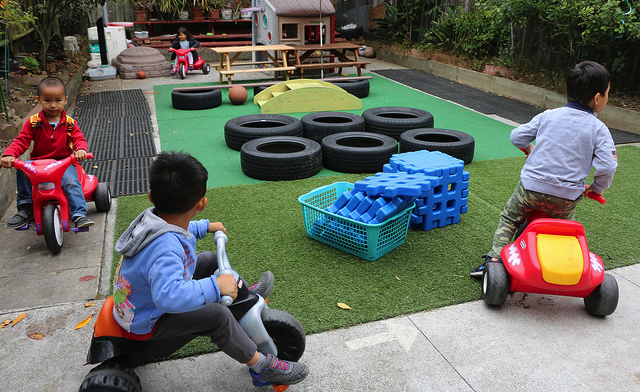 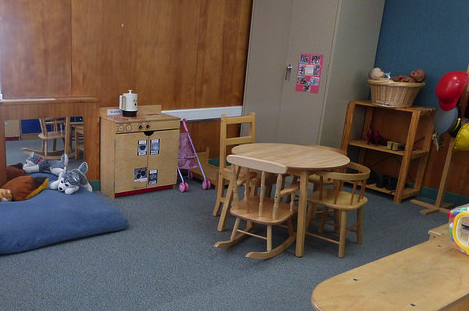 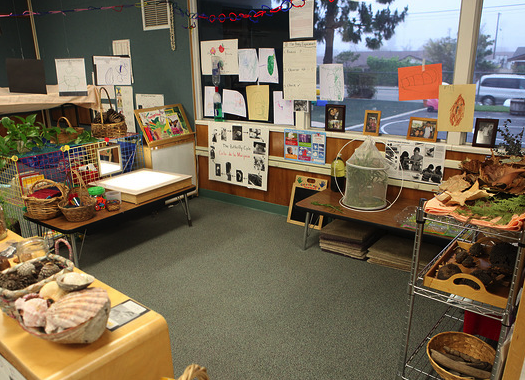 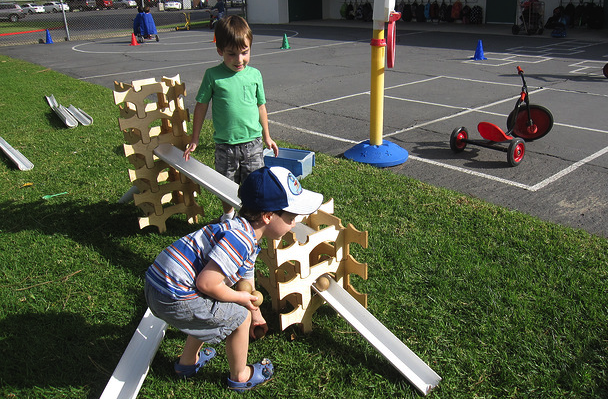 ©2016 California Department of Education
[Speaker Notes: Activity 5: Photo Detectives

Presenter Remarks: turn to be the detectives! 

INTENT: 
Motivate educators to fill TK learning environments with alphabetic learning opportunities. 
 
OUTCOMES: 
Participants become familiar with strategies to infuse alphabetics into the TK environment.
 
Materials Required: 
Printed Support Materials: Photo Detective Photographs (1 photo per table)
Binocular props (optional)
Tablemates
Sticky note labels (small sticky notes or clear labels)
 
Time: 10 minutes

Process: 
Prior to training: 
Print the Photo Detective PowerPoint slides (one slide per page).
Place one slide (photograph) on each tabletop.
Place binocular props on tabletops—either one per participant or one per table group, depending on group size and resources.
During training:
Direct participants to find the 8 x 11 photograph on their tabletop.
Activity prompts and directions: 
Get ready to practice your detective skills!
Take the binoculars from your tabletop and use them to hunt for areas in the photograph where opportunities for word/print recognition could be added. 
Use sticky labels to write down your ideas and stick them to the appropriate area of the photograph. (Allow participants to work for about five minutes.) 
Bring participants back together and advance slide to the slide with the materials list.]
Supporting Alphabetic Knowledge
35
Some suggested materials from pages 143-145 of the Preschool Curriculum Framework:
Alphabet books
Alphabet puzzles
Name cards
Posters with English and Spanish alphabet
Posters with letters in many fonts
Predictable text books

Posters with Braille alphabet
Magnet letters
Letter tiles
Pipe cleaners
Popsicle sticks
Beads
What else did you find?
[Speaker Notes: Presenter Remarks: 
Providing experiences through environment and materials is key for supporting alphabetic knowledge. The list of materials on the screen comes from the Preschool Curriculum Framework and showcases only some of the many materials that can be utilized.  

Think about your classroom and other great classrooms you have seen. What creative and powerful ideas do you have for supporting alphabetic knowledge in the environment? Share these ideas with your tablemates. 

Again, the list of materials on the screen is only show some suggested materials.  What else did you find when looking at the photos?

How might you adapt these materials?

Optional:
(3-5 minute discussion) Take a moment and use your phone, tablet, or computer to search Pinterest or other teacher idea sites. What other interesting ideas/materials for enhancing experiences with alphabetic knowledge can you find? Remember to look for ideas/materials that increase quality experiences—ideas/materials that are interesting, meaningful, and fun. Once you find a great new idea/material share it with your elbow partner.

Extra Notes:
Show a few examples of physical adaptations:
Alphabet books with page fluffers to make page turning easier
Alphabet puzzles with grippers to make them easier to grasp and move
Name cards on contrasting colors to make them easier to differentiate]
36
Interaction and Strategy
“Use everyday opportunities to model attending to print details in words” (PCF, Vol. 1, p. 145).
Writing Area:
Laminate popular words to use in card making.
Use a key ring of familiar words from books, classroom rituals, and/or songs.
Library Area:
Use repetitive, predictable texts to find interesting words to laminate and place with the books in the library. 
Make key rings of laminated words that are common in books.
[Speaker Notes: Presenter Remarks: 
As we discussed earlier today—when we examined the 60 month foundations as well as the Alignment Document—there are some children who are ready for word recognition. The environment is a wonderful way to provide access to familiar words and enable students to begin identifying words that are meaningful for their lives. This practice is described in another interaction and strategy, “Use everyday opportunities to model attending to print details in words” (PCF, Vol. 1, p. 145). 
This slide lists a few ways to bring this strategy to life. Read the slide and discuss any other ways you have seen this done in the classroom. 

Extra Notes:
Expanded descriptions are provided below should participants need further explanation of the ideas listed on the slide:
Writing Area: 
Laminate popular words to use in card making. For example, Love, Mom, Dad, Grandma, To, and From, are all popular words when making cards. Older children may be very interested in adding words to their cards while younger children may be most interested in the art of card making. By adding these laminated words to the writing area—in addition to supplies for card making such as card stock, stationary, pens, and pencils—all children can engage in card making.
Use a key ring of familiar words from books, classroom rituals, and/or songs.
Library Area:
Use repetitive, predictable texts to find interesting words to laminate and place with the books in the library. 
Make key rings of laminated words that are common in books. For example, when studying about farms use words such as cow, pig, dirt, and farmer.]
37
Guiding Principle
“Celebrate and support the individual”             (PCF, Vol. 1, p. 101).
©2016 California Department of Education
[Speaker Notes: Presenter Remarks: 
This slide showcases another guiding principle, “Celebrate and support the individual” (PCF, Vol. 1, p. 101). 

This guiding principle is meaningful in many ways; it acknowledge the uniqueness of each students as a strength and communicates the necessity for teachers to acknowledge that each child may learn differently. 

Please turn to page 101 of the Preschool Curriculum Framework (Vol. 1) and read this guiding principle.  Then exchange your thoughts about the reading with a tablemate. 

One way to support and celebrate individual children is to enable all children to participate in their own way. To do this teachers need to utilize the concept of universal design for learning.]
Universal Design for Learning
38
Multiple means of:
Expression	
Engagement
Representation
[Speaker Notes: Background Information:
Trainers may prefer to read the definitions aloud to the whole group instead of having participants read individually—as is directed in the Presenter Remarks section.  In this case, the full excerpt can be found in the Extra Notes section.

Presenter Remarks: 
Universal Design for Learning is a way to support and individualize for all children.

Turn to page 13 in the Preschool Curriculum Framework (Vol. 1) and read the two column description of universal design as it is used in the framework. 

The slide provides an examples of using universal design concepts during sign-in time:
The upper left-hand chart provides a space for students to sign next to their printed name. 
The lower left-hand chart provides the same opportunity for students to sign next to their printed name but it also provides a photo so students may also use their picture to find their name. 
The right-hand list provides a way for children to show they are present by using a clothespin.  

These different sign-in methods provide for multiple means of representation. 

Extra Notes:
“Universal design provides for multiple means of representation, multiple means of engagement, and multiple means of expression. Multiple means of represen­tation refers to providing information in a variety of ways so the learning needs of all children are met. For example, it is important to speak clearly to children with auditory disabilities while also presenting information visually such as with objects and pictures. Multiple means of expression refers to allowing children to use alternative ways to communicate or demonstrate what they know or what they are feeling. For example, when a teacher seeks a verbal response, a child may respond in any language, including American Sign Language. A child with special needs who cannot speak may also respond by pointing, by gazing, by gesturing, by using a picture system of communication, or by any other form of alternative or augmented communication system. Multiple means of engagement refers to providing choices in the set-ting or program that facilitate learning by building on children’s interests. The information in this curriculum framework has been worded to incorporate multiple means of representation, expression, and engagement” (PCF, Vol. 1, p. 13).]
Music and Movement
39
Use music and movement to support alphabetic knowledge.
[Speaker Notes: Presenter Remarks: 
Music and movement can be used to implement universal design concepts and make learning interesting and fun for TK children. 

One interaction and strategy in the alphabetics and word/print recognition section is, “Point to each letter as its name is sung in a song. Many songs have letters in the lyrics. One of these is the ‘Alphabet Song.’ Other favorite songs of preschoolers also include letters (e.g., ‘Bingo,’ the farmer’s dog’s name, is spelled repeatedly in the song; ‘Old MacDonald Had a Farm’ has the E-I-E-I-O refrain). Pointing to letters as their names are sung in a song helps children learn letter names. For both ‘Bingo’ and ‘Old MacDonald Had a Farm,’ make specific letter props for a flannel board or write the relevant letters on a whiteboard. For the ‘Alphabet Song,’ a pointer can be used with a large chart of the alphabet. The alphabet poster should be at eye level on a chart stand or a wall as a choice for center time. Children can sing the ‘Alphabet Song’ and attempt to point to letters on the chart as they sing the song” (PCF, Vol. 1, p. 144).]
Using Music and Movement
40
PART 1:
PART 2:
Work with your group make up a new alphabet song to the tune of any song you wish. 
Try to include movement and magnet letters in the song.
Pair up with another group.
Teach each other your songs.
[Speaker Notes: Activity 6: Using Music and Movement

Presenter Remarks:
Let’s practice using this interaction and strategy!
intent: 
Apply an interaction and strategy from the Preschool Curriculum Framework.
 
OUTCOMES:
Participants become familiar with a strategy to infuse alphabetics in the preschool environment.

Materials Required: 
Model song with alphabet letters
Magnet boards (cookie sheets) and alphabet letters for each table group
Tablemates

TIME: 20 minutes

PROCESS:
Model: 
Use a magnet board and magnetic letters to model one example of how to point to alphabet letters while doing a song.
Share a new way to sing a song that uses the alphabet. For example, the ABC’s, “BINGO,” or “Old McDonald Had a Farm” as described in the foundations.
Create:
Say:
Getting creative with music can be fun for teachers and students. Let’s put the fun back into the alphabet!
Work with your group make up a new alphabet song to the tune of any song you wish. 
Try to include movements in the song and feel free to also use the alphabet letter props to enhance the song experience.
Share:
Ask groups to pair up and teach each other their songs. 
Have participants return to their seats]
41
Guiding Principle
“Connect school and home” 
(PCF, Vol. 1, p. 101)
©2016 California Department of Education
[Speaker Notes: Presenter Remarks: 
Another important guiding principle is, “Connect school and home” (PCF, Vol. 1, p. 101).

“When parents are provided with certain materials and are helped to learn strategies supporting their children’s language and literacy development, children’s learning benefits. Reaching out to families also gives teachers opportunities to learn about the strengths that each child brings to school and about important individual differences” (PCF, Vol. 1, p. 101).

Turn to the engaging families section on page 155 of the Preschool Curriculum Framework.  These ideas focus on reading as a whole but many of them might specifically support alphabetics and word/print recognition. Take a moment to scan through the strategies and select one strategy you are interested in trying.  Share the strategy you chose with your tablemates.]
Partner with Families
42
Best Practices for Planning Curriculum: Family Partnerships and Culture
CDE Publication (2016)
All About Young Children 
CDE Web site
California Preschool Curriculum Framework (Engaging Families Section)
CDE Publication (2010)
[Speaker Notes: Presenter Remarks: 
To effectively build on children's existing strengths, we must understand them.  We can better learn about their strengths by partnering with families.

These resources are specifically beneficial for partnering with families. You may want to take a picture of this screen for future reference. 

Optional: 
Create a gallery table and have examples of documents there.

Extra Notes: 
The resources are hyperlinked. If Wi-Fi access is available, you may go directly to them for a resource walk through.]
43
Ideas to Share with Families
Talk to children about road signs when in the car.
Talk about pictures to help children experience the feeling of reading.
Have children help you “read” the labels on cans and packages when grocery shopping.
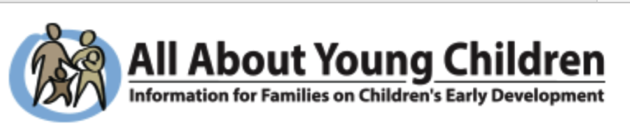 https://allaboutyoungchildren.org/english/36-months-to-48-months/
[Speaker Notes: Presenter Remarks:
It is important that adults notice words in the environment and point them out to children. When we point out the places that words are used in the world, children begin to see the importance of the written word and feel even more motivated to learn how to read those words.

Let’s focus on the examples on the screen:
Talk to children about road signs when in the car.
Have children help you “read” the labels on cans and packages when grocery shopping.
Talk about pictures to help children experience the feeling of reading.

The All About Young Children Web site (https://allaboutyoungchildren.org/) offers several ideas that parents can utilize to support language and literacy development with their children. 

Find Handout 5: All About Young Children and take a few minutes to scan the ideas listed for parents.  Highlight the suggestions that might specifically support alphabetics and word/print recognition. 

How might you use this resource in your work?]
Desired Results Developmental Profile—Kindergarten (2015)©
44
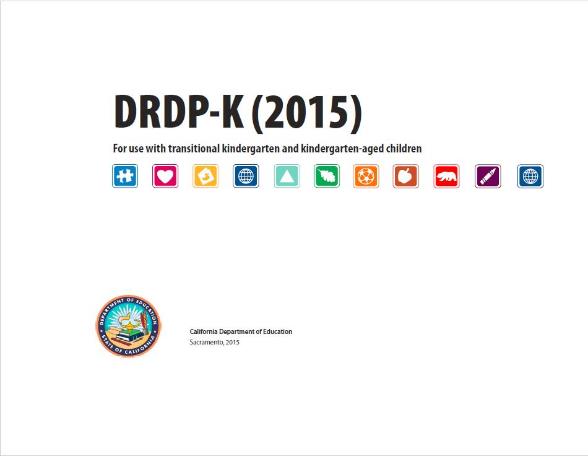 [Speaker Notes: Presenter Remarks:
The California Department of Education has developed the DRDP-K (2015), an assessment instrument that may be used in a transitional kindergarten or kindergarten classroom.

The DRDP-K (2015):
Is an individual child assessment that can be shared with families
Is aligned with the Preschool Learning Foundations
Opens up the opportunity for articulation between the preschool and TK teachers (Sharing information as to where children are on the developmental continuum can better prepare the TK teacher to work with students.) 
Allows a teacher to include a request form for previous records as part of the TK registration to help support the relationship between preschool, family, and TK]
Key Features of the DRDP-K (2015)
45
An observation-based assessment tool, not a test
Individual child assessment
Completed by each child’s teacher
Based on developmental research and theory
Includes developmental sequences of behaviors along a continuum
Spans the developmental continuum of children in a two-year kindergarten program (TK)
[Speaker Notes: Presenter Remarks:
The DRDP-K (2015) is an observation-based assessment and not a test. It is used to support children’s learning.

Observing and documenting children's progress provides teachers the information needed to differentiate instruction and experiences. It also provides information to individualize.

Observational tools are preferred over criterion-referenced tools because the information gathered by observation more accurately reflects what children are able to do. 

Documentation provides concrete evidence of what children are able to do. We are then able to better plan activities that will meet and appropriately challenge children's developmental needs.

The DRDP-K (2015) has been developed with world renowned experts. It is based on the research and knowledge of what is most important for predicting school success.]
LLD 9: Letter and Word Knowledge
46
[Speaker Notes: Presenter Remarks:
Find Handout 6: Letter and Word Knowledge and read through Language and Literacy Development measure LLD 9 with an elbow partner.

How does this measure relate to the foundations we have discussed today? 

How could you use this information to scaffold one of the interactions and strategies we just discussed? 

How else might you use this information in planning for your classroom?]
Alignment Document and the DRDP-K (2015)
47
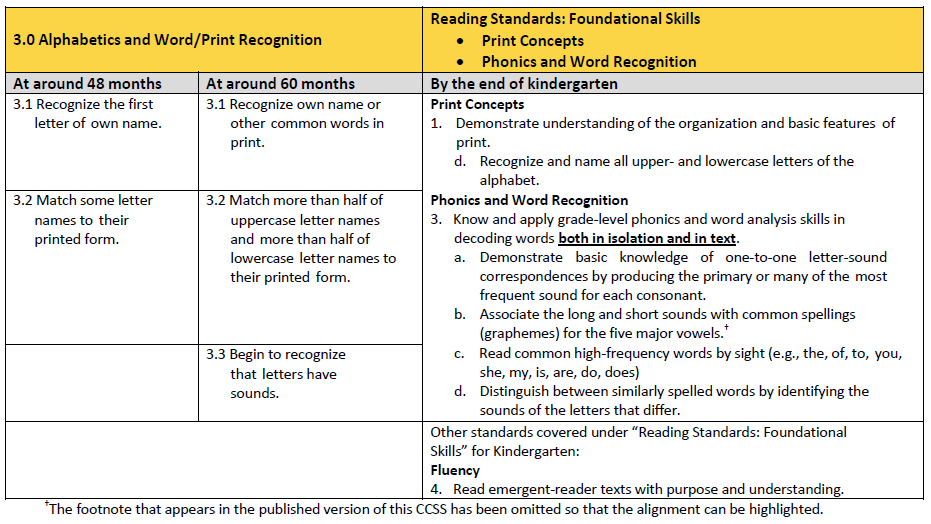 [Speaker Notes: Presenter Remarks:
Again, the Alignment Document provides information about the connections between the Preschool Learning Foundations and the kindergarten content standards for California public schools. 

We previously looked at the alignment of substrand 3.0 and the kindergarten content standards through our review of Handout 2: Alignment of Developmental Progression.  Let’s compare that information to the DRDP-K (2015) measure on Handout 6: Letter and Word Knowledge.  Underline anything that you find to be interesting during your analysis.

Would anyone like to share their findings? (Solicit responses from a few participants.)]
48
Development of Word Recognition
Pre-alphabetic

Partial Alphabetic

Full Alphabetic
F U N
F U N
[Speaker Notes: Presenter Remarks: 
Let’s get familiar with some terminology before we look at foundation 3.3.

“As children become aware of the names of letters, they also begin to identify printed words.  Ehri (1995) has defined children’s development in word recognition as a series of transitions as children move from ‘prealphabetic reader’ (learning words by sight and using salient contextual cues for word recognition), to ‘partial alphabetic’ (applying some phonetic information, such as the sound corresponding to the ﬁrst letter in a word, to recognizing the word), to ‘full alphabetic’ (reading a word using the alphabetic principle)” (PLF, Vol. 1, pp. 82-83).

The images on the screen are to serve as reminders of this series of development:
Pre-alphabetic (learning words by sight and using salient contextual cues for word recognition)—The Starbucks image reminds us that we don’t need to read the sign to know what it means; we simply understand that the green circle and symbol means Starbucks.
Partial alphabetic (applying some phonetic information, such as the sound corresponding to the first letter in a word, to recognizing the word)—The image of the word FUN with the F clearly visible but the remaining letters blurry reminds us that some, but not all, of the letter symbols are being used to recognize words; and that other clues from the environment may be used when we are partially alphabetic.
Full alphabetic (reading a word using the alphabetic principle)—The image of the whole word FUN reminds us that being fully alphabetic means we are essentially reading and using all of the symbols to read the words on the page. 

Four and five year old children are not expected to reach “full alphabetic.”]
Foundation 3.3
49
48 months: 
None



60 months: 
Begin to recognize that letters have sounds
Turn to page 67 of the Preschool Learning Foundations and read the foundation and examples for foundation 3.3. 

Did you notice what is missing?
[Speaker Notes: Presenter Remarks: 
Turn to page 67 of the Preschool Learning Foundations and read the foundation and examples for foundation 3.3; discuss what you find—and what is missing—with your tablemates.

(Provide 3-5 minutes for discussion.  Then ask groups to share their thoughts.  If groups do not bring these ideas forward then lead the discussion until these topics are discussed:
The 48 month level.
The description of what children are expected to understand when they “begin to recognize letter sounds.” That is, they (the foundations) do not distinguish between children who know some letter-sound associations (i.e., can say the sounds “that letters have”), but lack any realization that these sounds are heard in spoken words, and children who know some letter-sound associations and also realize that these sounds are heard in spoken words.)

Extra Notes: 
This conversation is a transition into reading and analyzing Appendix C which expands upon how children begin to recognize letter sounds and how teachers can and should reasonably support this.]
50
Foundation 3.3 Video Example
[Speaker Notes: Background Information:
Show alphabetics and word/print recognition foundations video example 3.3.

Presenter Remarks:
This video represents what you might see in a classroom.]
Reflection
51
Partner with someone whose last name shares at least one letter with your last name. 
Share what was most interesting or surprising to you about the video example.
©2016 California Department of Education
[Speaker Notes: Presenter Remarks: 
Partner with someone whose last name shares at least one letter with your last name and discuss the video example; be sure to address the following questions:
What was most interesting or surprising to you about the video example? Why?
How do the different languages in the video relate to foundation 3.3?

(Allow five minutes for discussion.)]
F-U-N Reading
52
Select a F-U-N letter from the FUN bucket at your table.
Find Appendix C on page 313 of the Preschool Curriculum Framework (Vol. 1).
Stand up and sign the letter you drew from the FUN bucket.
Partner with two other participants whose signs complete your F-U-N group. 
Decide how your group will read Appendix C.
Be prepared to share one key FUN highlight from the reading in seven words or less.
[Speaker Notes: Activity 7: F-U-N Reading

Presenter Remarks:
Our next activity provides an opportunity for us to explore this foundation 3.3 in depth.
intent: 
Read Appendix C and process the information from the reading in groups.
 
OUTCOMES: 
Participants will read Appendix C and process the implications of this information with their tablemates.
 
Materials Required: 
PPT slide
F-U-N letters
FUN buckets
Preschool Curriculum Framework (Vol. 1)  
Tablemates

TIME: 20 minutes

PROCESS:
Prior to training:
Print the F-U-N letters on cardstock and cut the individual letters apart. 
Distribute the letters into different containers (FUN buckets) to be placed on each tabletop. 
During training:
Have participants select a F-U-N letter from the on their tabletop.
Direct participants to follow the rest of the directions on the slide: 
Open the Preschool Curriculum Framework (Vol. 1) to Appendix C.
Stand up and sign the letter you drew from the FUN bucket.
Partner with two other participants whose signs complete your F-U-N group.  For example, if you are signing a “U” you will partner with someone signing an “F” and someone signing an “N.”
Decide how your group will read Appendix C. 
Be prepared to share one key FUN highlight from the reading in seven words or less.
Invite groups to share one key FUN highlight in seven words or less.

Extra Notes:As an optional seventh step, have F-U-N groups create a bumper sticker with their FUN highlight written on it.  These bumper stickers can be shared with the whole group and even posted around the room.  If this optional step is taken, 3 x 5 index cards and markers will need to be added to the materials list.]
Relationship Between Letters and Sounds
53
“A surer approach to supporting children in understanding the relationship between letters in printed words and sounds in spoken words requires the intentional use of strategies that link letters directly to their sounds in the context of spoken words”     (PCF, Vol. 1, pp. 313-314).
[Speaker Notes: Presenter Remarks: 
“A surer approach to supporting children in understanding the relationship between letters in printed words and sounds in spoken words requires the intentional use of strategies that link letters directly to their sounds in the context of spoken words” (PCF, Vol. 1, pp. 313-314).

The key to supporting this relationship is to take the opportunity to make a connection—instead of just answering the question or doing an activity.  Add information about the relationship between the letters and their sounds as an explanation.

Extra Notes: 
Below are examples you may use to expand on this discussion if needed:
“…[A] child mentions to the teacher that both his name and a classmate’s name begin with the same letter.  The teacher might say, ‘Yes, you are right about that,’ and stop at that.  OR, the teacher might say, ‘Yes, your name and Brian's both start with the letter B, because Brian and Brandon both start with the /b/ sound’” (PCF, Vol. 1, pp. 314-315).
“…[W]hen sharing an alphabet book with children, a preschool [or TK] teacher might name only the alphabet letter that is featured on a page, identifying and discussing with children the items pictured on the page (e.g., broccoli, banana, and beet on the B page).  OR, after doing these things, a teacher might say, ‘All of these things—broccoli, banana, beet—begin with the /b/ sound.  When we write the /b/ sound, we use the letter B.  That’s why all of these foods are on the B page of our book’” (PCF, Vol. 1, p. 315).
A child says, “’How do you make Mommy? I need it for my card.’  A teacher might answer simply by dictating the letters needed or by writing the word for the child to copy.  OR, the teacher might go beyond simply dictating or writing out the letters to explain why some of the letters are selected.  For example, to start, the teacher might say, ‘Mommy starts with the /m/ sound—Mommy—and we use the letter M to write that sound.’  The teacher might dictate the rest of the letters without linking any to a sound in word Mommy or might dictate all but the final y, and then link the last sound in the word to this final letter” (PCF, Vol. 1, p. 315).]
Use Books
54
“Read alphabet books in multiple languages” (PCF, Vol. 1, p. 214).

“Provide predictable textbooks in library and listening areas”  
(PCF, Vol. 1, p. 145).
[Speaker Notes: Presenter Remarks: 
Using books is an effective way to provide opportunities to make the connection between printed words and the sounds in spoken words. 

One interaction and strategy that highlights this is, “Provide predictable textbooks in library and listening areas” (PCF, Vol. 1, p. 145).

Another interaction and strategy for the English-Language Development domain is, “Read alphabet books in multiple languages” (PCF, Vol. 1, p. 214).

The gallery table has samples of many different alphabet books and books with predictable text.  (Take a moment and highlight some of your favorite books on the gallery table.)]
Implementation
55
Interesting, meaningful, and fun experiences!
Working with your group:
Choose one book from the gallery table that looks particularly interesting, meaningful, and/or fun.
Agree on one idea/activity/experience to fully develop and recreate in the classroom.
Use the DRDP-K (2015) measure to plan a range of interactions to scaffold for individual students within the idea/activity/experience.
Create a chart paper with the directions for implementing this idea/activity/experience so that others may take a photo of the chart and recreate it in their own classrooms.
[Speaker Notes: Activity 8: Implementation

Presenter Remarks:
Our final activity for the day will utilize these books and provide an opportunity for you to apply all of the ideas and experiences we have had together to create a plan for implementation in your program.
intent: 
Reflect on what has been learned and how to put learning into practice.
 
OUTCOMES: 
Participants will reflect on their new knowledge, articulate what they have learned about alphabetics and word/print recognition from the training, and produce an idea/activity/experience to implement in the classroom using information from the Preschool Learning Foundation, Preschool Curriculum Framework, DRDP-K (2015).
 
Materials Required: 
Handouts and books used during training (Preschool Learning Foundation, Preschool Curriculum Framework, DRDP-K [2015])
Chart paper and markers
Alphabet books gallery table with enough alphabet books for each group to select one

TIME: 20 minutes

PROCESS:
Ask table groups to choose one book from the gallery table that looks particularly interesting, meaningful, and/or fun.
Have groups review the book together to gain inspiration about what might be meaningful to their children. Each table group must:
Choose one idea/activity/experience to fully develop and recreate in the classroom.
Use the DRDP-K (2015) measure to plan a range of interactions to scaffold for individual students within the idea/activity/experience.
Create a chart paper with the directions for implementing this idea/activity/experience so that others may take a photo of the chart and recreate it in their own classrooms.
Consider the following questions while creating the idea/activity/experience and documenting it on the chart paper:
What will this look like in the classroom?
What will need to be changed in order for this to succeed?
What are some challenges that may arise when this is implemented?  
How will those challenges be addressed?
What materials will be needed to make this plan successful?
Invite table groups to share with the larger group.]
56
Interactions Matter
“The most beautiful room is only as good as the interaction that takes place inside it” (PCF, Vol. 1, p. 103).
[Speaker Notes: Presenter Remarks:
“The most beautiful room is only as good as the interaction that takes place inside it” (PCF, Vol. 1, p. 103).
“Conversation with adults and with peers, exposure to print, and writing and drawing materials are key to fostering language and literacy” (PCF, Vol. 1, p. 103).
What conversations and interactions with your peers have you had today that inspire you to create beautiful opportunities to foster alphabetics and word/print recognition in your classroom?]
Share Your FUN Ideas!
57
Use any of the materials on your table to write the word FUN.
Share a FUN idea you will take back and implement in your classroom.
©2016 California Department of Education with the WestEd Center for Child & Family Studies, California Preschool Instructional Network. (10/2016)
[Speaker Notes: Presenter Remarks:
Use any of the materials on your table to write the word FUN.

Share a FUN idea you will take back and implement in your classroom.]
Thank you for coming!
58
[Speaker Notes: Presenter Remarks:
Thank you for coming!  

We hope you were able to write down a few ideas to take with you to your classroom!

Extra Notes:
Another option is to ask that participants to email one of the presenters to share what they implement with the children in their classrooms.]
Reference Guide for PowerPoint Citations
California Department of Education. 2010. California Preschool Curriculum Framework, Volume 1. http://www.cde.ca.gov/sp/cd/re/documents/psframeworkkvol1.pdf (accessed October 30, 2016).
California Department of Education. 2011. California Preschool Curriculum Framework, Volume 2. http://www.cde.ca.gov/sp/cd/re/documents/psframeworkvol2.pdf (accessed October 30, 2016).
California Department of Education. 2008. California Preschool Learning Foundations, Volume 1. http://www.cde.ca.gov/SP/cd/re/documents/preschoollf.pdf (accessed October 30, 2016). 
California Department of Education. 2015. English Language Arts/English Language Development Framework for California Public Schools: Kindergarten Through Grade Twelve. http://www.cde.ca.gov/ci/rl/cf/documents/elaeldfwintro.pdf (accessed October 30, 2016).